Булінг в освітньому середовищі
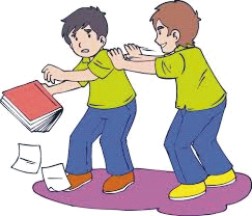 Підготувала практичний психолог  
Сквирського академічного ліцею
 «Перспектива»
Н.В. Данілович
ПОВЕДІНКА ДІТЕЙ У ВИПАДКАХ ВЧИНЕННЯ
НАСИЛЬСТВА ЩОДО НИХ
НАЙПОШИРЕНІШІ ФОРМИ БУЛІНГУ
економічний
фізичний
психологічний
сексуальний
Словесні образи, глузування, обзиван-ня погрози, ігноруван-ня, відмова від спілкування, виклю-чення з гри, бойкот, вживання ненорма-тивної лексики,  заля-кування за допомогою слів, загрозливих інтонацій з метою змусити жертву щось зробити чи не зробити
дотики до інтимних частин тіла дитини;
пропозиції статевого характеру; імітува-ння статевого аку відносно іншої дити-ни; акцентування уваги на статевих ознаках тощо.
Вимагання грошей, їжі, речей, умисне пошкодження особистого майна жертви
Удари, щипки, копняки, запотилич-ники, штовхання, підніжки, викручува-ння рук, будь-які інші дії, що заподіюють біль і навіть тілесні ушкодження
Кібер-булінг
Приниження за допомогою мобільних телефонів та Інтернету (СМС- повідомлення, електронні листи, образливі репліки й коментарі в чатах і т.д.), поширення чуток і пліток
Типи кібер-булінгу
Перепалки, або  флеймінг– обмін короткими гнівними і запальними репліками між двома чи більше учасниками, використовуючи комунікаційні технології. 
Нападки, постійні  виснажливі атаки– найчастіше це залучення повторюваних  образливих повідомлень, спрямованих на жертву (наприклад, сотні СМС-повідомлень на мобільний телефон, постійні дзвінки) з перевантаженням персональних каналів комунікації. 
Обмовлення, зведення наклепів – розповсюдження принизливої неправдивої інформації з використанням комп’ютерних технологій. 
Самозванство,втілення в певну особу – переслідувач позиціонує себе як жертву, використовуючи її пароль доступу до її аккаунту в соціальних мережах, блогу, пошти, системи миттєвих повідомлень тощо, а потім здійснює негативну комунікацію. 
Ошуканство,видурювання конфіденційної інформації  та її  розповсюдження- отримання персональної інформації в міжособовій комунікації і передача її (текстів, фото, відео) в публічну зону Інтернету або поштою тим, кому вона не призначалась.
Відчуження, ізоляція – будь-якій людині притаманне бажання бути включеним в групу. Чим більшою мірою людина виключається з взаємодії, тим гірше вона себе почуває, тим більше падає її самооцінка. У віртуальному середовищі це може призвести до повного емоційного руйнування дитини  . 
  Кіберпереслідування – це дії з прихованого вистежування переслідуваних і тих, хто тиняється без діла поруч, зазвичай зроблені нишком, анонімно, з метою організації  злочинних дій на кшталт спроб зґвалтування, фізичного насильства, побиття.  
Хепіслеппінг – відносно новий вид кібер-буллінгу, який починався в англійському метро, де підлітки прогулюючись пероном раптом ляскали один одного, в той час як інший учасник знімав цю дію на мобільну камеру.
Основні принципи профілактики і подолання кібербулінгу:1. Формування загальної медіакультури  в сфері користування інформаційно-комунікаційними технологіями:
Перш ніж писати і відправляти повідомлення, слід заспокоїтися, вгамувати злість, образу, гнів.
1. Не поспішати викидати свій негатив у кіберпростір.
Хоча кіберпростір і надає додаткові можливості відчути свободу і розкутість завдяки анонімності, існують способи дізнатися, хто стоїть за певним нікнеймом. І якщо некоректні дії у віртуальному просторі призводять до реального шкоди, все таємне стає явним. Інтернет фіксує історію, яка складається з публічних дій учасників і визначає онлайн-репутацію кожного - накопичений образ особистості в очах інших учасників. Заплямувати цю репутацію легко, виправити - важко.
2.Створювати власну онлайн-репутацію, не купуватися на ілюзію анонімності.
3.Зберігай підтвердження фактів нападів.
4.Ігноруй одиничний негатив.
Якщо дитину дуже засмутило повідомлення, картинка, відео тощо, слід негайно звернутися до батьків по пораду, зберегти або роздрукувати сторінку самостійно, щоб порадитися з дорослими в зручний час.
Одноразові образливі повідомлення краще ігнорувати - часто кібербулінг внаслідок такої поведінки зупиняється на початковій стадії. Досвідчені учасники інтернет дискусій дотримуються правила: «Найкращий спосіб боротьби з неадекватними - ігнор».
5. Блокуй агресорів. 
У програмах обміну миттєвими повідомленнями є 
можливість блокувати повідомлення з певних адрес. Пауза в спілкуванні часто відбиває в агресора бажання продовжувати цькування.
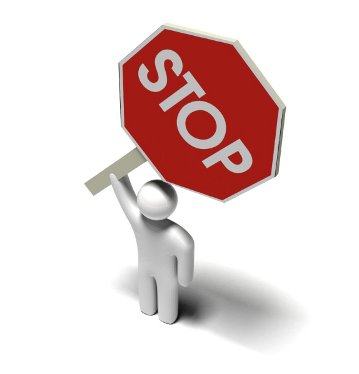 6. Не варто ігнорувати агресивні повідомлення, якщо листи невідомого вам відправника систематично містять погрози або порнографічні сюжети.
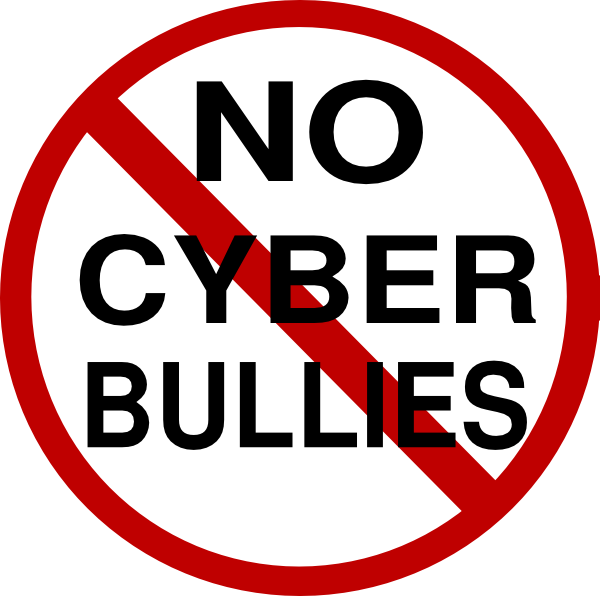 У цьому випадку слід скопіювати ці повідомлення і звернутися до правоохоронців. Питаннями кібербезпеки займаються спеціально створені відділи поліції, й інтернет хулігана можна знайти й покарати. Якщо образлива інформація розміщена на сайті, слід зробити запит до адміністратора для її видалення.
Поради батькам щодо профілактики кібербулінгу серед дітей:
1. Уважність до дитини
Бути уважним до дитини та її віртуальних практик. 
2. Реагування на проблему 
Важливі кроки, які потрібно зробити у відповідь на випадок виявленого кібербулінгу вашої дитини:
необхідно зберегти свідчення події
зберігайте спокій, 
проговоріть з дитиною ситуацію, що трапилась 
медіа-імунітет.
Якщо ж дитина стала очевидцем кібербулінгу, правильною поведінкою буде: 

а) виступити проти агресора, дати йому зрозуміти, що його дії оцінюються негативно,

 б) підтримати жертву - особисто або в публічному віртуальному просторі надати їй емоційну підтримку,

в) повідомити дорослим про факт некоректної поведінки в кіберпросторі.
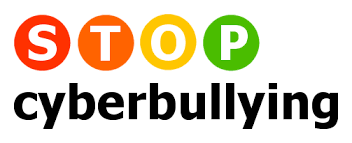 ОЗНАКИ БУЛІНГУ 
як підстави до відповідальності
ДІЇ АБО БЕЗДІЯЛЬНІСТЬ КРИВДНИКА

НАЯВНІСТЬ СТОРІН 
(кривдник, потерпілий, спостерігачі)

СИСТЕМАТИЧНІСТЬ ДІЯННЯ
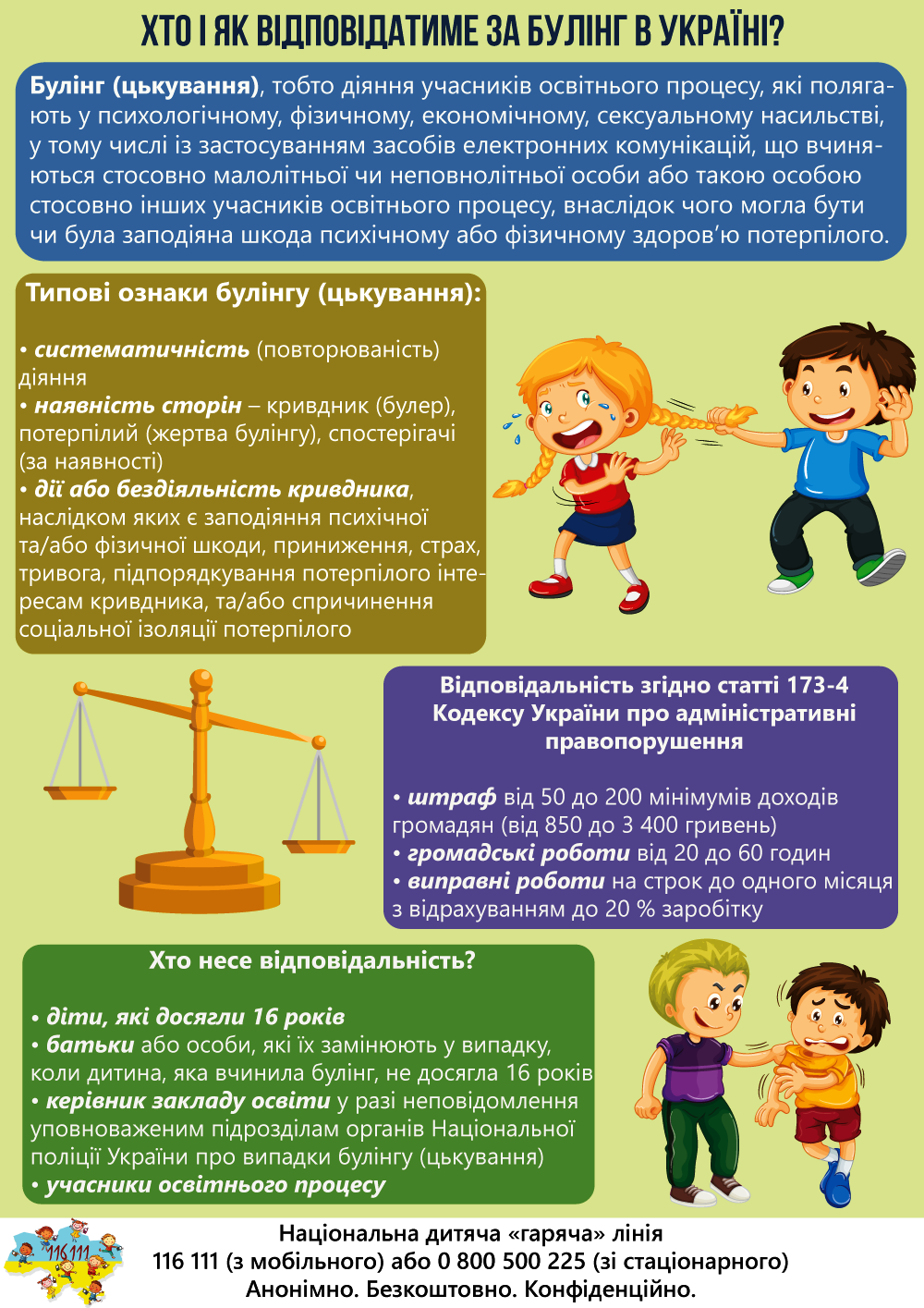 ОЗНАКИ БУЛІНГУ 
як явища
Здійснюється навмисно 
Відбувається регулярно
Нерівність сил
Груповий процес
Не закінчується сам по собі
Має негативний психологічний вплив на всіх
ЯР РОЗПІЗНАТИ БУЛІНГ?
Скарги дитини на біль та (або) погане самопочуття, явні фізичні ушкодження та (або) ознаки поганого самопочуття (нудота, головний біль, кволість тощо), намагання приховати травми та обставини їх отримання;
Зниження успішності, поява швидкої втомлюваності, зниженої спроможності до концентрації уваги, врата інтересу до навчання та іншої діяльності;Весь клас насміхається над одним і тим же учнемІзоляція, виключення з групи, небажання інших учасників освітнього процесу спілкуватися;
Зовнішній вигляд (по обличчю одного з учнів: блідий, червоний (у плямах ), в сльозах, наляканий, ознаки насильства на тілі
Замкнутість, тривожність, страх, відлюдкуватість, уникнення спілкування або, навпаки, демонстрація повної відсутності страху, ризикована, зухвала поведінка,неврівноважена поведінка, агресивність, напади люті,, нищення, насильства, різка зміна звичної для дитини поведінки;
Демонстрація страху перед появою інших учасників освітнього процесу, молодші школярі бояться зайти в туалет;
Схильність до пропуску навчальних занять, відмова відвідувати заклад освіти з посиланням на погане самопочуття, депресивні стани;
Аутоагресія (самоушкодження), суїцидальні прояви
Вимагання особистих речей, їжі, грошей, наявні пошкодження або зникнення майна та (або) особистих речей;
 Жести, висловлювання, прізвиська, жарти, погрози, поширення чуток сексуального (інтимного) характеру або інших відомостей, які особа бажає зберегти в таємниці;
Наявність фото-, відео- та аудіоматеріалів фізичних або психологічних знущань, сексуального (інтимного) змісту;
СТАДІЇ ШКІЛЬНОГО БУЛІНГУ
Утворення булінг-угрупувань (навколо «лідера» створюється група «прихильників») 
 Початок конфлікту. З боку агресора – початок і повторення насильницьких дій. З боку жертви – приниження, страх, тривожність, втрата здатності і волі до супротиву 
 Деструктивна поведінка. За учнем закріплюється статус жертви. Його звинувачують у ситуації, що склалась. Жертва вірить, що винна в знущаннях над собою 
 Вигнання. Пропуски занять, перехід до іншої школи
Фактори що сприяють проявам булінгу
дитина
жертва
кривдник
спостерігач
НАСЛІДКИ ШКІЛЬНОГО БУЛІНГУ
жертва
спостерігач
кривдник
Відповідно до наказу МОН №1646 від 28.12.2019р.:
До заходів, спрямованих на запобігання та протидію булінгу (цькуванню) в закладі освіти, належать заходи щодо:
організації належних заходів безпеки відповідно до законодавства (пост охорони, відеоспостереженням за місцями загального користування тощо);
організації безпечного користування мережею Інтернет під час освітнього процесу;
контролю за використанням засобів електронних комунікацій малолітніми чи неповнолітніми здобувачами освіти під час освітнього процесу;
розвитку соціального та емоційного інтелекту учасників освітнього процесу, зокрема:
- розуміння та сприйняття цінності прав та свобод людини, вміння відстоювати свої права та поважати права інших;
- розуміння та сприйняття принципів рівності та недискримінації, поваги до гідності людини, толерантності, соціальної справедливості, доброчесності, вміння втілювати їх у власні моделі поведінки;
- здатності попереджувати та розв'язувати конфлікти ненасильницьким шляхом; 
- відповідального ставлення до своїх громадянських прав і обов'язків, пов'язаних з участю в суспільному житті;
- здатності визначати, формулювати та аргументовано відстоювати власну позицію, поважаючи відмінні від власних думки/позиції, якщо вони не порушують прав та гідності інших осіб;
- здатності критично аналізувати інформацію, розглядати питання з різних позицій, приймати обґрунтовані рішення;
- здатності до комунікації та вміння співпрацювати для розв'язання різних суспільних проблем, зокрема шляхом волонтерської діяльності тощо;
- підвищення рівня обізнаності учасників освітнього процесу про булінг (цькування), його причини та наслідки, порядок реагування на випадки булінгу (цькування) тощо;
- створення в закладі освіти культури, що ґрунтується на нетерпимості до будь-яких форм насильства та дискримінації, в тому числі булінгу (цькування).
Напрями та форми превентивної роботи щодо попередження явища булінгу в освітньому середовищі
Організаційно-методичний;

Просвітницький;

Діагностичний;

Корекційно-розвивальний;

Аналітико-прогностичний;

Зв’язки з батьками та громадськістю.
Психодіагностика щодо виявлення проявів булінгу в колективах
Анкета «Уміння дружити і постояти за себе» (виявлення схильності до шкільного булінгу).
Анкета «Булінг очима класного керівника». 
Проективна методика «Кактус» М. Панфілової для виявлення стану емоційної сфери дитини, зокрема, наявності агресії. 
Тест-опитувальник «Драматичний трикутник» О. Ніконової 
Проективна методика дослідження агресивності людини «Тест руки» Е. Вагнера у модифікації С. Максименка. 
Методика «Соціометрія» – діагностика міжособистісних і міжгрупових відносин, вивчення психологічного клімату в колективі.
Робота з батьками в онлайн-режимі
Бесіди з батьками дошкільників:
«Вчимося спілкуватися з дитиною»,
«Як вирішувати дитячі конфлікти».
Бесіди з батьками учнів початкових класів:
«Створення атмосфери емоційної захищеності, тепла та любові в родині»,
«Як подолати негативні емоції».
Бесіди з батьками підлітків:
«Безпека підлітків онлайн. Обережно: кібербулінг»,
«Життя без насильства. Вчимося розв’язувати конфлікти».
Що можуть зробити фахівці?
жертва
спостерігач
кривдник
Контроль за самооцінкою дітей
Донесення думки, що від позиції кожного (індивідуальної позиції) залежить загальна ситуація в класі.
Формування культури 
втручання в процес насильства
-Встановити довірливі 
відносини
-визначити орієнтовні шляхи зміни поведінки
-Навички стресостійкості, 
відкрито висловлювати незадоволення в разі системного здійснення насильства. 
-Формування у дитини навичок командної діяльності.
- підняття самооцінки
-реалізація дитини
-робота з сім'єю
Виявити хто насправді є ініціатором,
Роз’яснювальна робота з дитиною;
Визначити мотиви поведінки,
Формування емпатійних та комунікативних навичок, ненасиль-ницьке спілкування
Соціальні контакти
 Робота з сім'єю
Як наразі виглядає механізм з протидії цькуванню
1. Якщо дитина стала свідком булінгу в закладі освіти, передусім вона може розказати про це батькам, вчителю, психологу або безпосередньо директору.
2. Дитина може звернутись на гарячу лінію ГО «Ла Страда - Україна» з протидії насильству в сім’ї або із захисту прав дітей; до соціальної служби з питань сім’ї, дітей та молоді; Національної поліції України; Центру надання безоплатної правової допомоги.
3. Усі контактні номери мають бути розміщені на інформаційній дошці, а також на сайті закладу освіти.
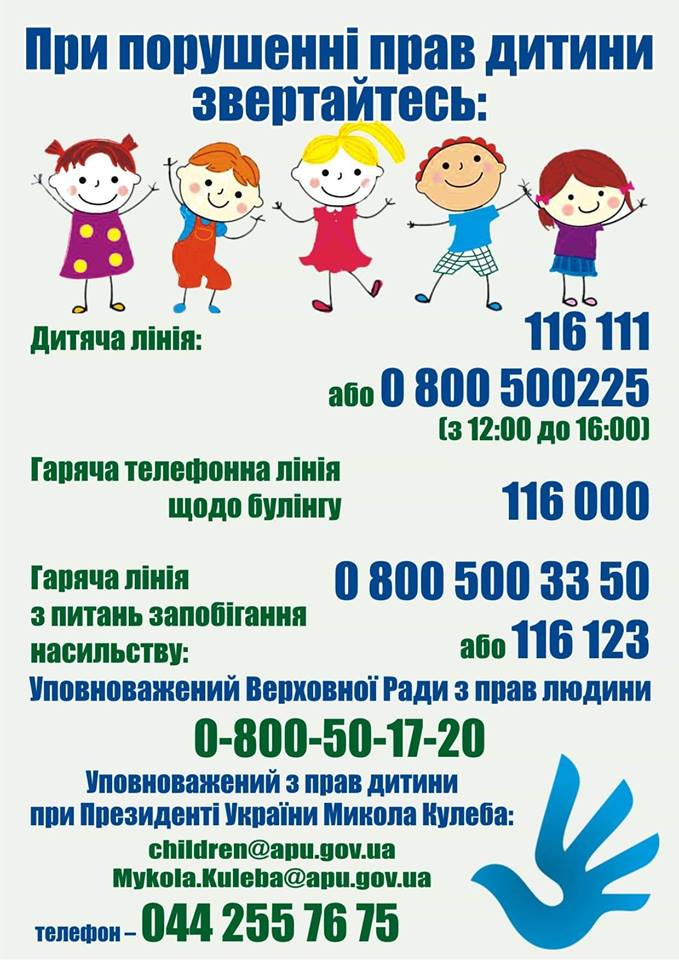 Як має поводитись педагог у разі виявлення булінгу
1. Якщо педагог або інший працівник закладу освіти став свідком булінгу, він має повідомити керівника закладу незалежно від того, чи поскаржилась йому жертва булінгу, чи ні, а також одного з батьків особи.
2. Після отримання звернення дитини, відповідна особа або орган інформує керівника закладу освіти у усній чи письмовій формі про випадок булінгу.
3. Керівник закладу розглядає таке звернення та з’ясовує всі обставини цькування, упродовж однієї доби повідомляє територіальний орган Національної поліції України. Повідомляє службу у справах дітей з метою вирішення питання щодо соціального захисту малолітньої чи неповнолітньої особи, яка стала стороною булінгу (цькування), з'ясування причин, які призвели до випадку булінгу (цькування) та вжиття заходів для усунення таких причин;повідомляє центр соціальних служб для сім'ї, дітей та молоді з метою здійснення оцінки потреб сторін булінгу (цькування), визначення соціальних послуг та методів соціальної роботи, забезпечення психологічної підтримки та надання соціальних послугНадалі він скликає (у продовж 3 днів) засідання комісії з розгляду випадків булінгу та окреслює подальші дії (пе пізніше 10 днів).
4. До складу такої комісії можуть входити педагоги, психолог, соціальний педагог, батьки постраждалого та «булера», керівник закладу, представники служби у справах дітей та центру соціальних служб для сім'ї, дітей та молоді.
5. У разі, якщо комісія не кваліфікує випадок як булінг, а постраждалий не згодний з цим, то він може одразу звернутись до органів Національної поліції України.
АЛГОРИТМ ДІЙ 
У ВИПАДКУ БУЛІНГУ (ЦЬКУВАННЯ) 
У ЗАКЛАДАХ ОСВІТИ
Термінове втручання 
Надання першої допомоги потерпілому 
Інформування керівника закладу освіти, де стався випадок булінгу (цькування), або батьків, учителів, психолога
Реєстрація і розгляд випадку насильства 
Звернення до служби у справах дітей
Звернення до територіального органу Національної поліції або Центру надання безоплатної правової допомоги
Можливе звернення на «гарячу» лінію ГО «Ла Страда – Україна»
0 800 500 225 або 116 111 (для дзвінків з мобільного)
ЩО МОЖУТЬ ЗРОБИТИ ВЧИТЕЛІ?
Спільно з учнями виробити правила поведінки в класі, а потім і загальношкільні правила (зрозумілі, точні і короткі)
Виховувати, а не карати. Осуд, зауваження, догана мають бути спрямовані на вчинок учня і його можливі наслідки, а не на особистість порушника
 Жоден випадок насильства або цькування і жодну скаргу не залишати без уваги. Учням важливо пояснити, що будь-які насильницькі дії, образливі слова є неприпустимими. Реакція має бути негайною (зупинити бійку, припинити знущання) та більш суворою при повторних випадках агресії
 При аналізі ситуації необхідно вислухати обидві сторони, підтримати потерпілого і обов'язково поговорити з кривдником, щоб зрозуміти, чому він або вона так вчинили, що можна зробити, щоб таке не повторилося. До такої розмови варто залучити шкільного психолога
Можна пересадити учнів (вихованців), запропонувати вибачитися, поспілкуватися з батькам, позбавити учня можливості брати участь у позакласному заході
Пояснити учням (вихованцям), що навіть пасивне спостереження за знущаннями і бійкою надихає кривдника продовжувати свої дії. Свідки події повинні захистити жертву насильства і за необхідності покликати на допомогу дорослих 
Запровадити механізми повідомлення про випадки насильства, щоб учні (вихованці) не боялися цього робити. Ці механізми повинні забезпечувати дітям підтримку і конфіденційність, бути тактовними (телефони довіри на сайті школи).
Проводити заняття з формування навичок ефективного спілкування та мирного розв’язання конфліктів
Що можуть зробити батьки:
Я тобі вірю;

Мені шкода, що з тобою це сталося;

Це не твоя провина;

Таке може трапитися з кожним;

Добре, що ти сказав (ла) мені про це;

Я люблю тебе і намагатимуся зробити так, 

щоб тобі більше не загрожувала небезпека.
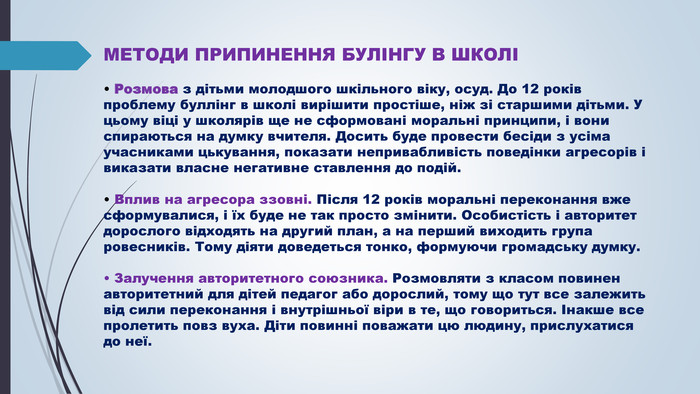 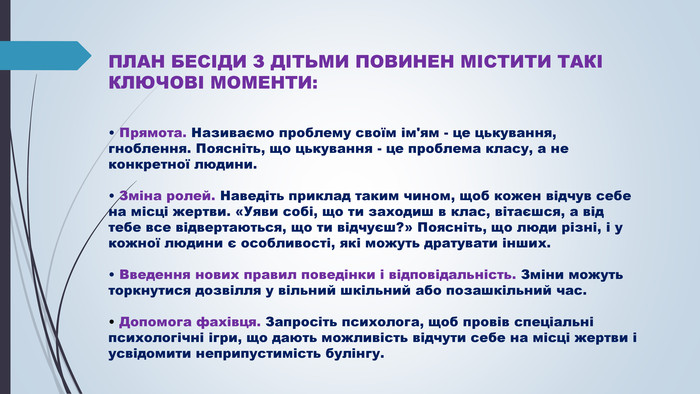 Корисні посилання щодо теми антибулінгу
https://mon.gov.ua/ua/osvita/zagalna-serednya-osvita/protidiya-bulingu/korisni-posilannya-shodo-temi-antibulingu
Все, що треба знати про БУЛІНГ
https://sites.google.com/site/cppsrkyivregion/vse-so-treba-znati-pro-buling

Вебсайт www.stopbullying.com.ua

Протидія булінгу в закладі освіти: системний підхід
https://mon.gov.ua/storage/app/media/zagalna%20serednya/protidia-bulingu/2019-11-25-protydiy-bullingy.pdf

Не смійся з мене:просвітницько-профілактична програма тренінгових занять
http://elibrary.kubg.edu.ua/id/eprint/18336/

онлайн-курс "Недискримінаційний підхід у навчанні»
https://courses.ed-era.com/courses/course-v1:EdEra-Studena+Inc+1/about
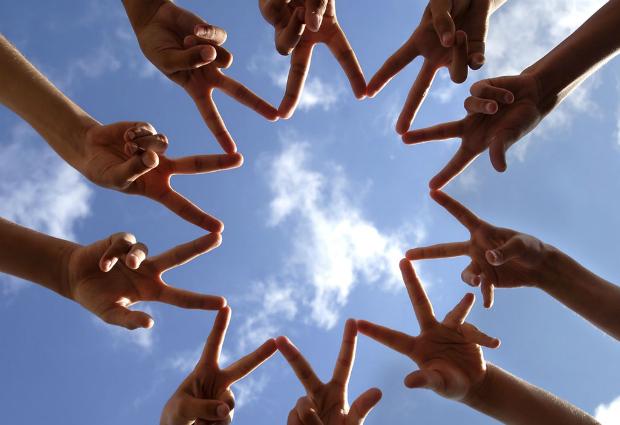 Дякую 
за 
увагу!